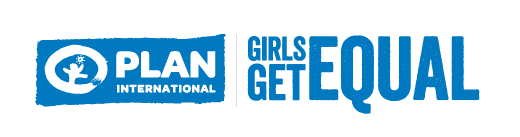 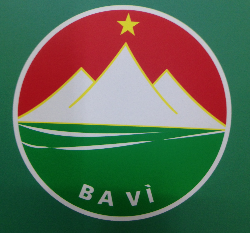 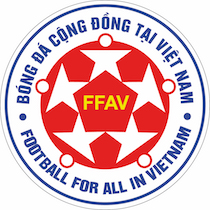 KHÔNG GIAN THỂ THAO AN TOÀN, THÂN THIỆN VÀ BÌNH ĐẲNG 
TRONG TRƯỜNG HỌC TẠI HÀ NỘI
Mục đích/kết quả mong đợi/ hướng tiếp cận của dự án
Can thiệp chính dự án
Nội dung
Lý do triển khai dự án
Quy mô/ ngân sách/ thời gian/ đối tác kỹ thuật
Lập kế hoạch/ giám sát & đánh giá/ Báo cáo dự án
Mất cân bằng giới
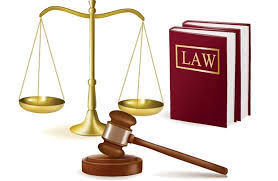 Luật trẻ em số  102/2016/QH13 năm 2017
34% – Phụ nữ
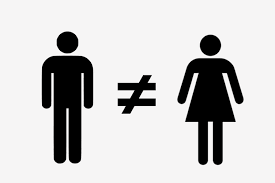 2% trẻ  gái 
4% trẻ trai 
(CLB)
Thể thao và giáo dục ở Việt Nam
Luật Bình đẳng giới (số 73/2006/QH)
Lý do và tính phù hợp triển khai dự án
68 % -Trẻ
71% - trẻ (TH)
Luật giáo dục
 số 38/2005/QH/
Quan tâm của ngành giáo dục và Đào tạo
Bảo vệ trẻ em và thanh thiếu niên trong thể thao
Đề án tổng thể phát triển giáo dục thể chất và thể thao trường học giai đoạn 2016-2020

Quyết định 1076/QĐ-TTg năm 2016 phê duyệt
Môi trường giáo dục an toàn, lành mạnh, thân thiện, phòng chống bạo lực học đường
Nghị định 80/2017/NĐ-CP
Định hướng và ưu tiên tổ chức Plan
[Speaker Notes: Thúc đẩy bình đẳng giới bắt đầu từ lứa tuổi thanh, thiếu niên trong môi trường giáo dục, thể thao đã được đưa vào Chiến lược quốc gia về Bình đẳng iới giai đoạn 2011-2020

Plan International xác nhận sự tồn tại của bạo lực giới ở quy mô toàn cầu đã và đang ảnh hưởng đến trẻ em gái và trẻ em trai theo rất nhiều cách tiêu cực khác nhau Plan International tích cực hoạt động để chấm dứt bạo lực giới nhằm giúp trẻ phát triển kỹ năng và đưa ra quyết định tích cực trong cuộc sống

Hợp tác của Plan International với Việt Nam: Sở Giáo dục và Đào tạo, Sở Lao động - Thương binh và Xã hội Thành phố an toàn và hòa nhập cho trẻ em gái vị thành niên; Tăng cường vị thế của trẻ em gái và nữ thanh niên và tham gia vào việc phát triển Hà Nội. Kinh nghiệm và mối quan hệ đã được thiết lập với các ban ngành Thành phố sẽ đóng góp vào việc triển khai Dự án này tại Hà Nội]
TỔNG QUAN DỰ ÁN
Thúc đẩy các không gian thể thao dễ tiếp cận, an toàn, thân thiện và bình đẳng giới trong trường học nhằm tạo cơ hội bình đẳng cho các em gái tham gia như các em trai, và thay đổi quan niệm xã hội về khả năng của các em gái trong việc tham gia thể thao và phát triển ngang bằng như các em trai
Học sinh nam, nữ: 11- 15 tuổi thúc đẩy bình đẳng giới và bảo vệ trẻ em.
Học sinh nam/nữ: 
Kiến thức: BVTE, BĐ giới, 
Năng lực: Ứng phó bạo lực trong trường và thể thao
Hướng can thiệp
Không gian thể thao an toàn, thân thiện và bình đẳng trong các trường học tại Hà Nội
Giáo viên
Kiến thức, năng lực ( hoạt động thể thao, bình đẳng, an toàn, hòa nhập cho học sinh, đặc biệt học sinh  nữ, khuyết tật)
Cha mẹ và thầy cô tham gia và hỗ trợ nhằm tạo môi trường bình đẳng và an toàn
Trường học
-Môi trường học đường an toàn, bình đẳng, hòa nhập với học sinh
-Xây dựng cơ chế ứng phó và tư vấn về bảo vệ trẻ em. .
Tên dự án
Chính quyền và quản lý giáo dục ghi nhận và thúc đẩy bình đẳng giới và bảo vệ trẻ em qua thể thao
Mục tiêu chung
Cha mẹ
Kiến thức:  BVTE , BĐ giới, xây dựng môi trường hỗ trợ tham gia học sinh nữ, học sinh khuyết tật.
Mục tiêu cụ thể
Cơ quan quản lý
Tăng cường năng lực triển khai và thể chế hóa các mô hình trường học an toàn, bình đẳng, thân thiện
Kết quả mong đợi
HOẠT ĐỘNG CHÍNH
Cơ quan quản lý
Trường học
Cha mẹ/ GV
Học sinh nam/nữ:
Học tập kinh nghiệm mô hình bóng đá ở Huế.
Hội thảo/ đối thoại giữa nhà quản lý về bình đẳng giới/ BVTE em trong thể thao
Xây dựng hướng dẫn tiêu chuẩn thể thao an toàn, bình đẳng, thân thiên để nhân rộng
Cơ chế phòng ngừa/ ứng phó trong thể thao và trường học
Cải tạo không gian và thiết bị thể thao tại trường học
Hướng dẫn tiêu chuẩn thể thao an toàn, bình đẳng
Tham gia đanh giá/ cải tạo không gian toàn thể thao ở trường
Nâng cao kiến thức/ kỹ năng về giới và bảo vệ trẻ em qua họp phụ huynh hàng năm.
GV  được trang bị kiến thức, kỹ năng về giới/ BVTE và tham vấn tâm lý.
Duy trì sinh hoạt CLB thủ lĩnh sự thay đổi trong thể thao (2 CLB/1 trường.
CLB tổ chức các sự kiện thể thao  cấp trường/ huyện 
Truyền thông qua ngoại khóa
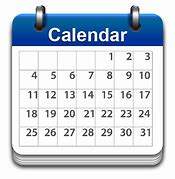 THỜI GIAN
11/2018 – 10/2021
ĐỊA BÀN VÀ HƯỞNG LỢI
20 trường THCS (10 ở Ba Vì, 10 ở Hà Đông)

Hưởng lợi trực tiếp
18.016 học sinh (20 trường THCS)
18.016 cha mẹ trẻ
40 GV thể dục  và ngoại khóa

Hưởng lợi gián tiếp
Các nhà quản lý, văn hóa thể thảo ở 2 quận/huyện
ĐỐI TÁC DỰ ÁN
Liên đoàn bóng đá Nauy
PGD/trường
Giám sát & đánh giá
Lập kế hoạch
Kế hoạch 3 năm
Khảo sát ban đầu
Kế hoạch hàng năm
NFF
Plan
Giám sát và đánh giá liên tục
Kế hoạch hàng quý
PGD
Đánh giá cuối cùng
Báo cáo
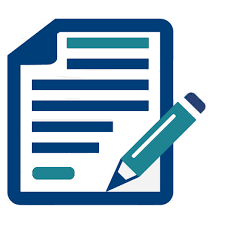 Báo cáo quý / báo cáo 6 tháng/Báo cáo năm
Cám ơn các đồng chí đã chú ý lắng nghe!

Phần tiếp theo: Bình đẳng giới